Sept, 2015
11ax Coding Discussions
Date: 2015-09-12
Authors:
Slide 1
Hongyuan Zhang,  Marvell, et. al.
Sept, 2015
Authors (continued)
Hongyuan Zhang,  Marvell, et. al.
Slide 2
Sept, 2015
Authors (continued)
Hongyuan Zhang,  Marvell, et. al.
Slide 3
Sept, 2015
Authors (continued)
Hongyuan Zhang,  Marvell, et. al.
Slide 4
Sept, 2015
Authors (continued)
Hongyuan Zhang,  Marvell, et. al.
Slide 5
Sept, 2015
Authors (continued)
Hongyuan Zhang,  Marvell, et. al.
Slide 6
Sept, 2015
Authors (continued)
Hongyuan Zhang,  Marvell, et. al.
Slide 7
Sept, 2015
Overview
In r1, the following text was made into SFD:
LDPC is the only coding scheme in the HE PPDU Data field for allocation sizes of 996 tones and 996*2 tones.  
Support of BCC code is limited to less than or equal to four spatial streams (per user in case of MU-MIMO), and is mandatory (for both TX and RX) for RU sizes less than or equal to 242 tones (20MHz). 
 Support of LDPC code for both TX and RX is mandatory for HE STAs declaring support for at least one of HE 80/160/80+80 SU-PPDU bandwidths, or for HE STAs declaring support for more than 4 spatial streams. Otherwise, support of LDPC code for either TX or RX is optional. 
 The 11ax MCS table shall not have any MCS exclusion and, when LDPC is applied, NDBPS is computed as follows 
                , where R is the coding rate

The coding for 484-tone RU (40MHz) is still TBD.

Here we propose 40MHz to be also LDPC-only.
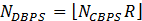 Slide 8
Hongyuan Zhang,  Marvell, et. al.
Sept, 2015
Disallow BCC also in 40MHz
Propose to also disallow BCC in 40MHz RUs, for the following reasons:
80MHz devices would need doubled deinterleaver memory size compared with 11ac, just to support 11ax 40MHz BCC (now with 468 tones).

Easier parameters for padding symbol segment to avoid MCS exclusion.
Refer to [1]

For padding, when a<4,  LDPC leads to less processing delay than BCC, e.g. reduce PE duration.
Because BCC interleaver spreads the pre-FEC bits into all the tones.

Low cost 2.4GHz-only devices most likely will implement 20MHz only, and dual-band device will support 80MHz in 5GHz anyways.
Slide 9
Hongyuan Zhang,  Marvell, et. al.
Sept, 2015
Straw Poll #1
Do you make the following text changes in 11ax SFD (3.3.3 Coding)?
  LDPC is the only coding scheme in the HE PPDU Data field for allocation sizes of 484 tones, 996 tones and 996*2 tones.  
 ….
 Support of LDPC code for both TX and RX is mandatory for HE STAs declaring support for at least one of HE 40/80/160/80+80 SU-PPDU bandwidths, ……..
Slide 10
Hongyuan Zhang,  Marvell, et. al.
Sept, 2015
References
[1] 11-15-0810-01-00ax HE PHY Padding and Packet Extension
Slide 11
Hongyuan Zhang,  Marvell, et. al.